Preparation master assignment
June 8, 2023
1
Preparation master assignment
Organization
Assessment
During assignment
2
Master Assignment
3
Goal of master assignment
The main objective of the assignment is that the student learns and proves that (s)he is able to;
define,
perform,
complete,
reflect,
on research project in AP domain with a large degree of independence.
4
[Speaker Notes: Use knowledge of basic physics and mathematics
Gain more in-depth knowledge in one or more sub areas of physics
Knowledge about physics technology -> e.g. design and perform an experiment
Orientation in applicationon areas of physics
See the relation between science and socity and the reulting responsebilities
Multiple Skills -> e.g. aquiriing knowledge indipendently, communication with colleagues, contribue in a to the research (problem solving, creativity)]
Master Assigment
Research performed in a research group, research instituut or company
Duration: 40 EC ≈ 28 weeks → 7 months
Research with a physics-oriented research question
5
Organization
6
7
Admission Requirements
Completed ≥50 EC of M1 master’s programme
All other programme units are completed before the final examination
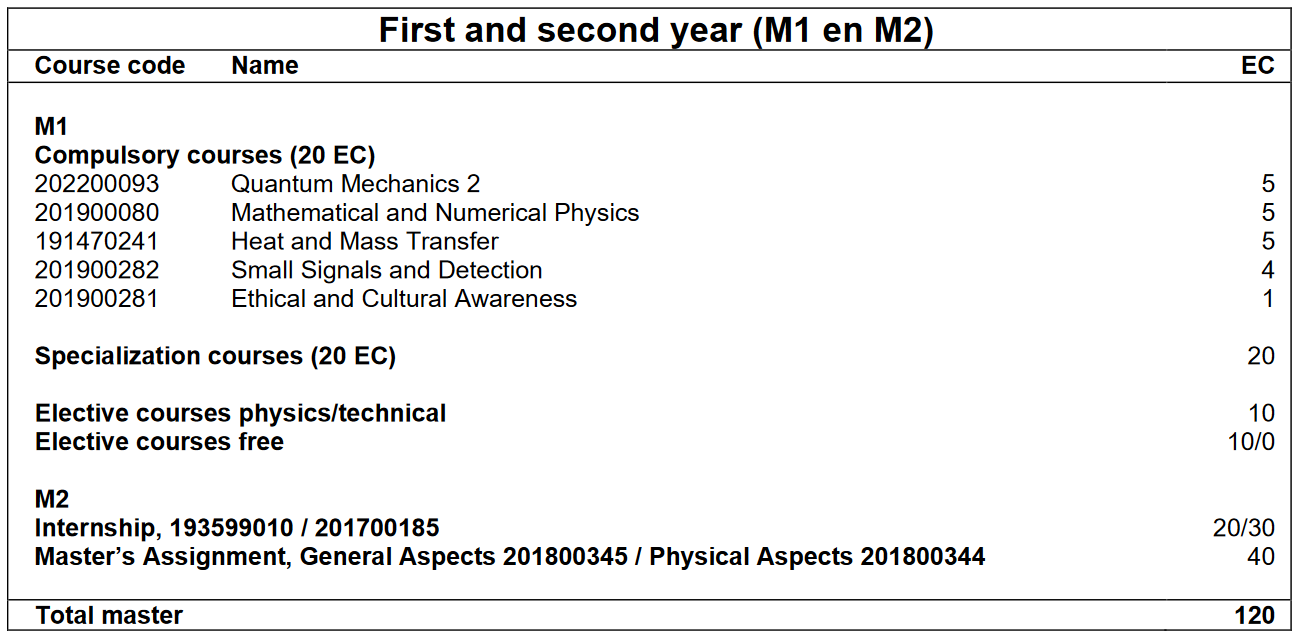 8
[Speaker Notes: For switching order of internship and master assignment -> send a request to BOZ (boz-ap@utwente.nl) with your request and argumentation.]
Admission Requirements – side entry hbo
Completed ≥50 EC of M1 master’s programme
All other programme units are completed before the final examination
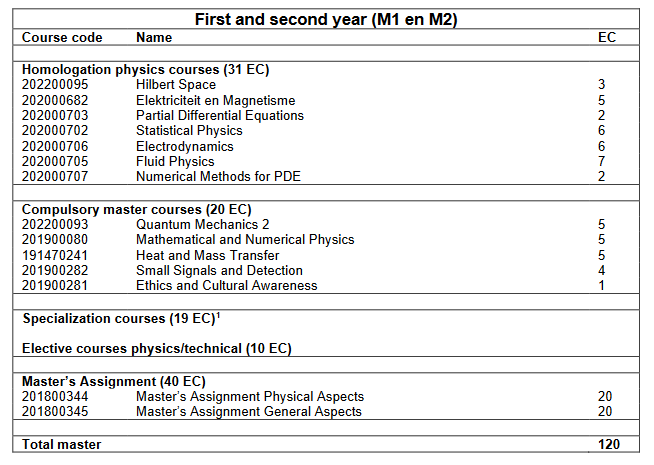 9
Organization
https://www.utwente.nl/en/ap/education/graduate/
10
organization
Approval course list 

Enroll for the Master’s assignment in Osiris

Mobility Online 
Start		: Given start and end date
After 4 months	: Complete form
Questions to Anita Weise tn-tnw@utwente.nl
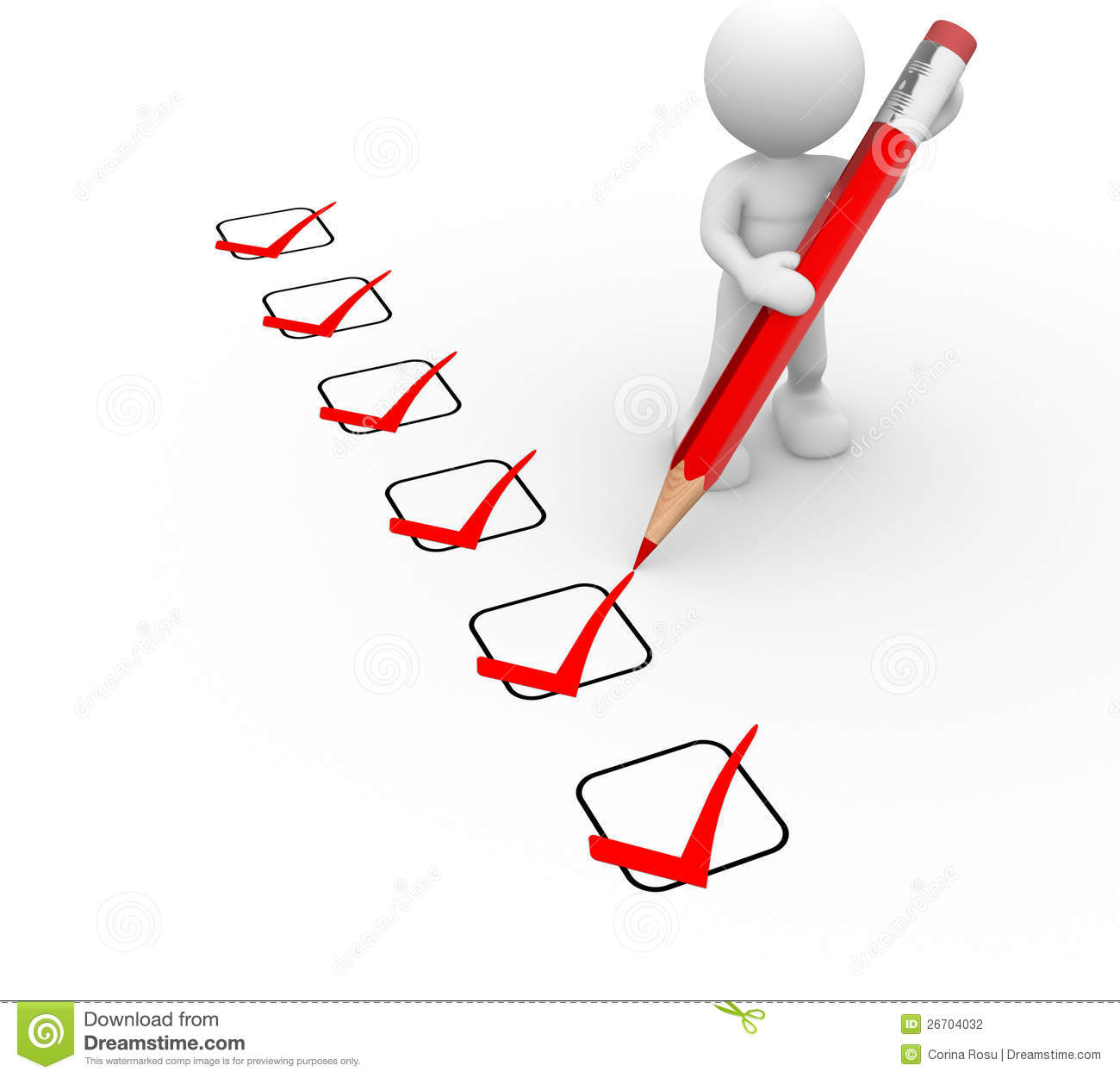 11
[Speaker Notes: In Osiris inschrijven op de master opdracht, dan krijgje automatisch toegang tot de Canvassite.]
Research group
Supervision during assignment
Daily supervisor: PhD-student, Post-doc, lecturer			(coach)
Final supervisor: Full, Assistant or Associate Proffessor		(proces, level) 

Research group is responsible for: daily supervisor, final supervisor, desk, office-/labspace and technical support
12
Master’s graduation committee
The graduation committee consist of at least 3 members having a PhD degree. The committee must meet the following requirements:
Chairman
Daily supervisor 
Reference member from another AP research group

Both chairman and reference member should be from AP staff list
13
Applied physics staff
https://www.utwente.nl/en/ap/education/regulations/ → Overview Staff Applied Physics
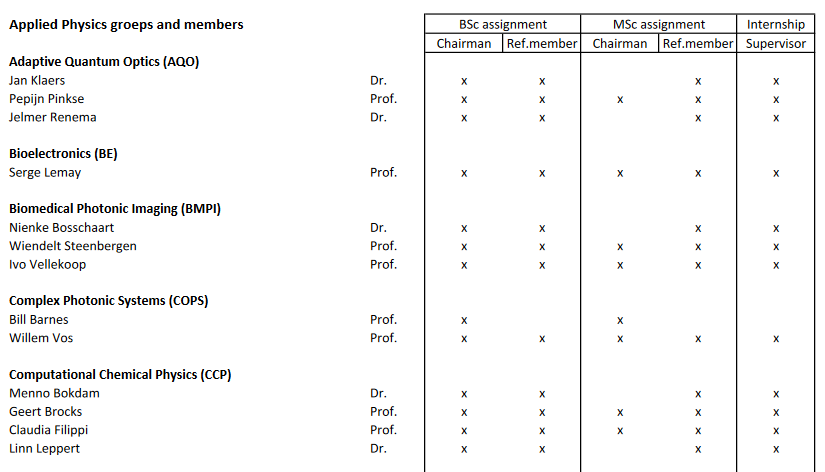 14
[Speaker Notes: This list will be updated in October 2023]
Master’s graduation committee
* From AP staff list
15
You are in the lead
16
Assessment
17
Products
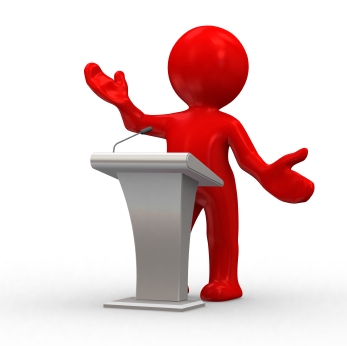 Report
English

Presentation
30 min. presentation
10 min. discussion
18
Physics aspects
Research plan and position
Theoretical and experimental skills
Analyzing skills
Scientific approach and handling of complexity
Reflective capabilities
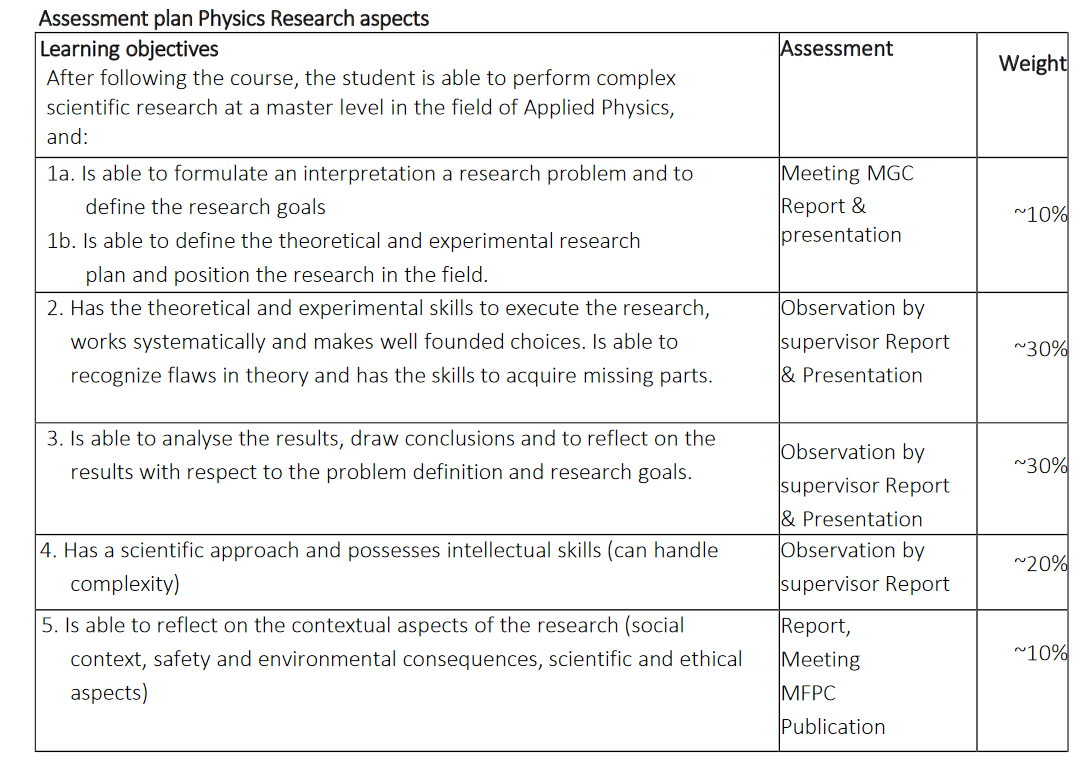 19
General aspects
Reporting
Oral presentation and discussion
Professional research attitude
Professional communication
Arrangement of own work within conditions of research group
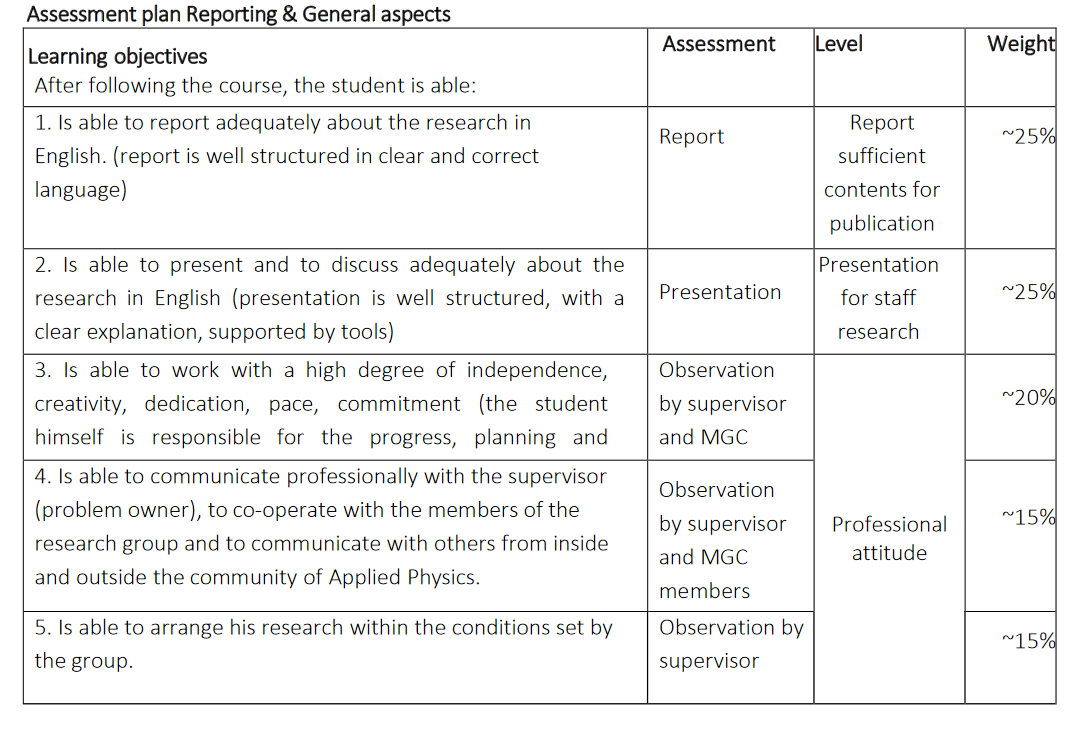 https://www.utwente.nl/en/ap/education/regulations/#forms-applied-physics
20
During assignment
21
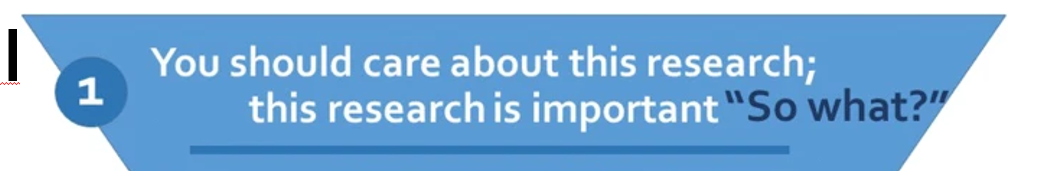 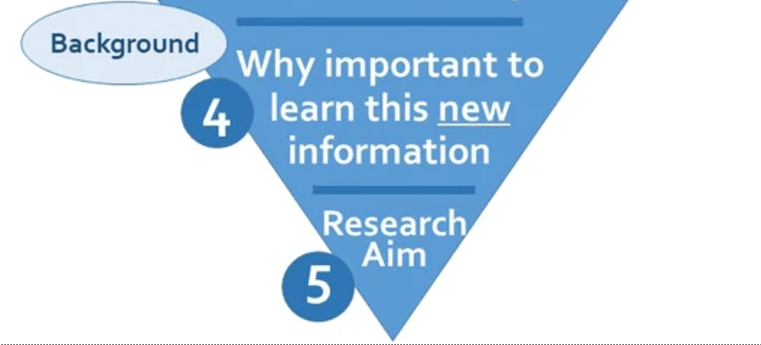 22
Busse, C., August, E. How to Write and Publish a Research Paper for a Peer-Reviewed Journal. J Canc Educ 36, 909–913 (2021). https://doi.org/10.1007/s13187-020-01751-z
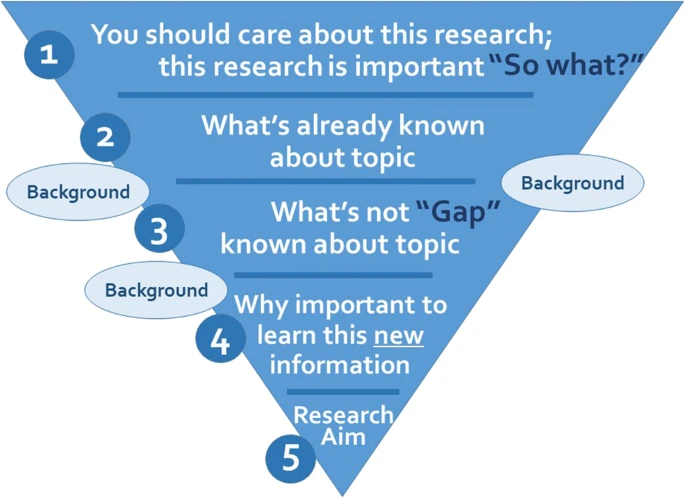 Literature review
A good research question is specific, relevant, answerableand anticipates new insights or knowledge.
23
Busse, C., August, E. How to Write and Publish a Research Paper for a Peer-Reviewed Journal. J Canc Educ 36, 909–913 (2021). https://doi.org/10.1007/s13187-020-01751-z
Planning
Know your goal → clear research question
Planning → activities with deliverables
24
Clear communication
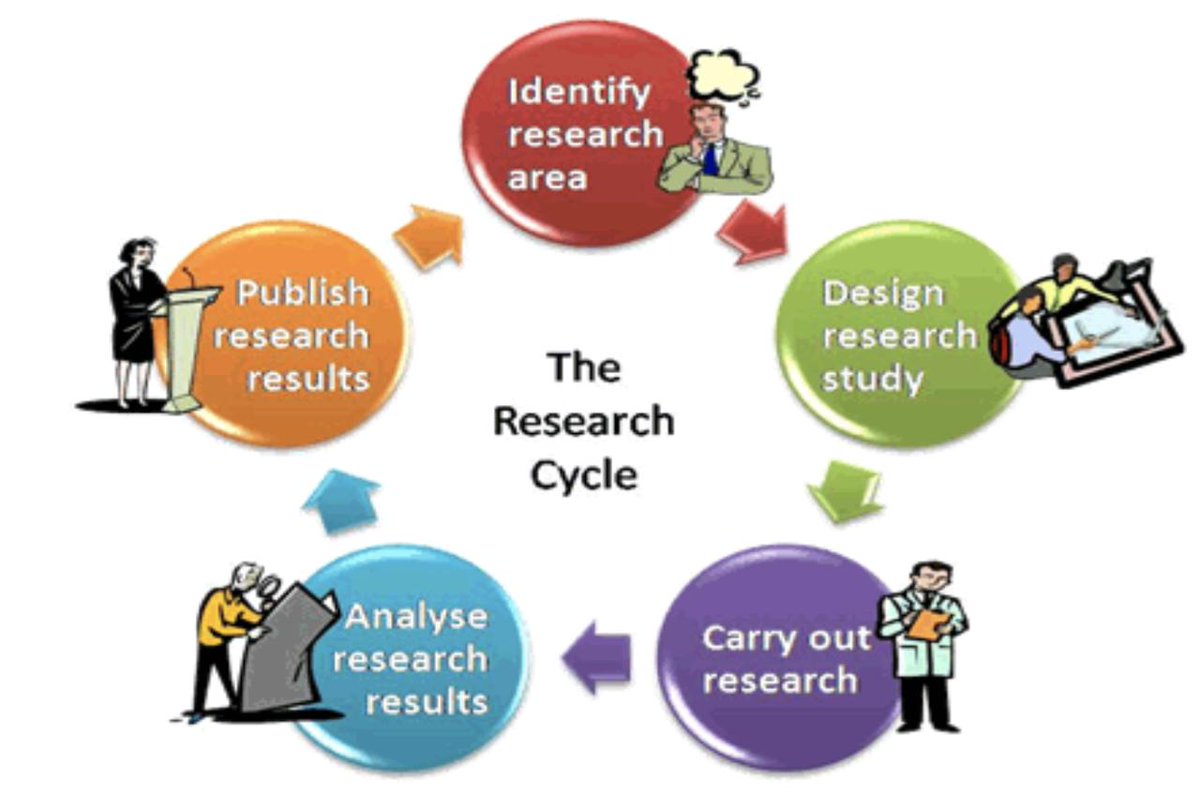 Expectations
Attendence
Guidance
……..
You are responsible for your own project!!!!
25
Writing
Start timely

Ask feedback from peers

Language center

AP Graduation Group
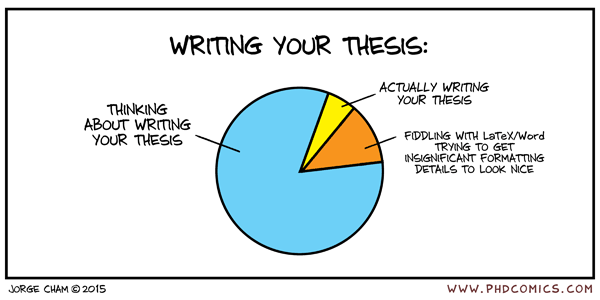 26
Language center - workshops
https://www.utwente.nl/en/ces/language-centre/courses/?for=students
27
Language center - Assistance
Open Hours
Monday, Wednesday – 13.00 – 17.00 hrs Kills Lab 3 at Vrijhof
Friday – 13.00 – 15.00 hrs on Canvas Confrence

Writing Encouragement Group
https://www.utwente.nl/en/ces/language-centre/writingcentre/writing-centre-students/
28
Experience
Be part of the group
Group meetings
Colloquia
Group activities
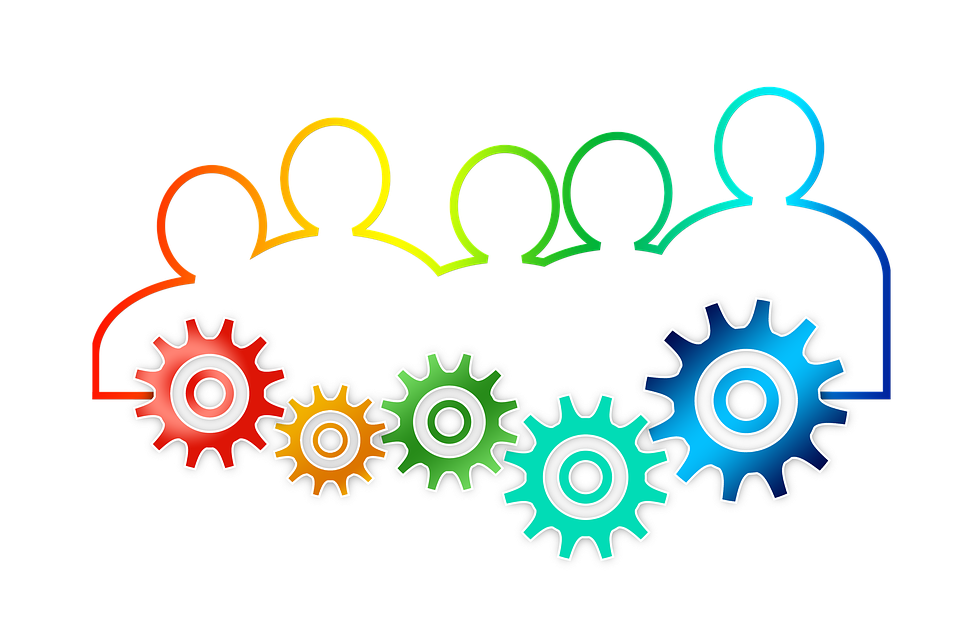 29
Enjoy and have Fun !!
organization
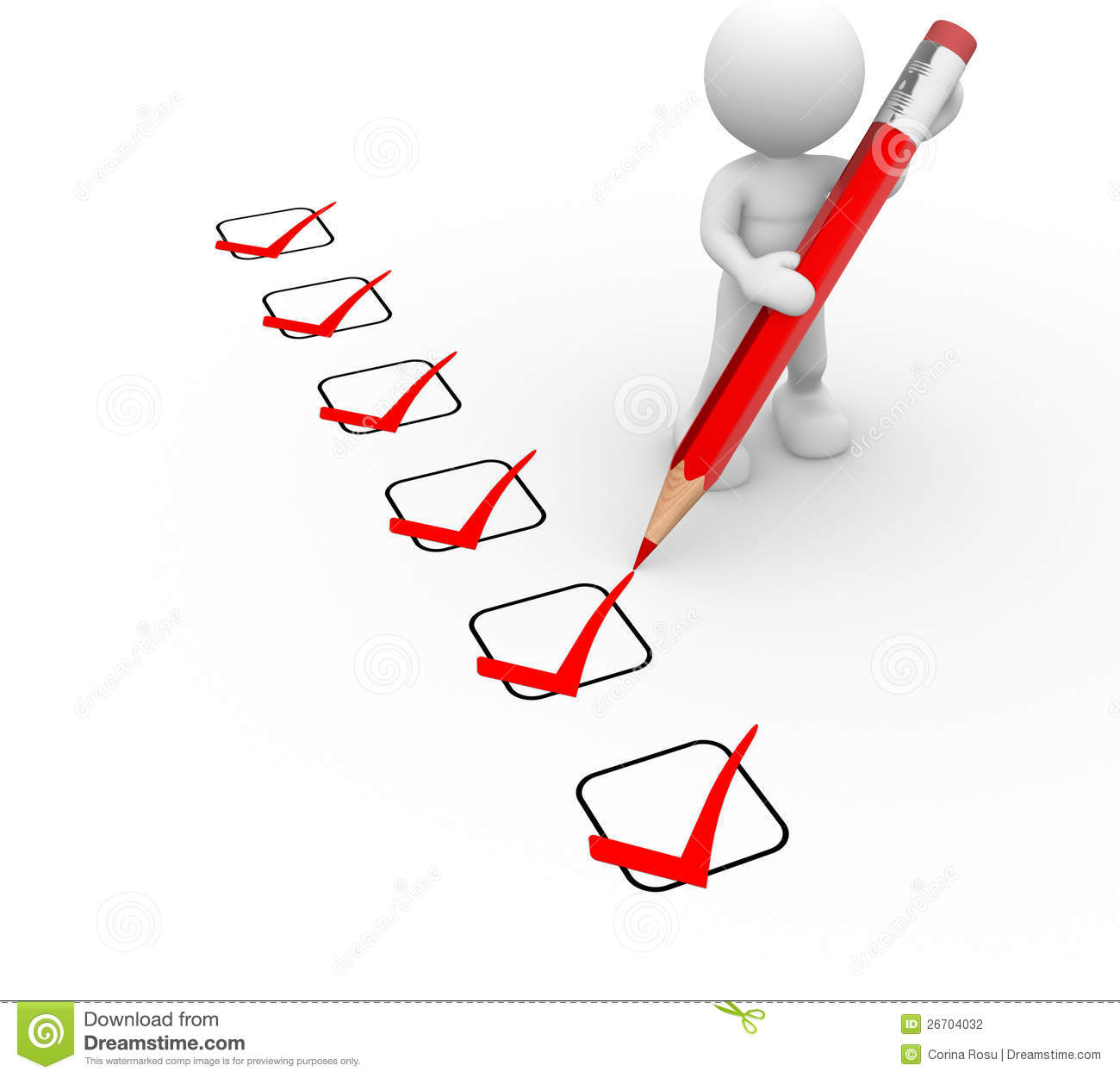 Approval course list https://www.utwente.nl/en/ap/education/regulations/#forms-applied-physics 

Enroll for the Master’s assignment in Osiris

Mobility Online 
https://www.utwente.nl/en/education/student-services/step-by-step/educational-systems/#mobility-online
https://www.utwente.nl/en/ap/education/graduate/#before-the-start-of-the-masters-assignment
Questions to Anita Weise tn-tnw@utwente.nl
31
[Speaker Notes: In Osiris inschrijven op de master opdracht, dan krijgje automatisch toegang tot de Canvassite.]